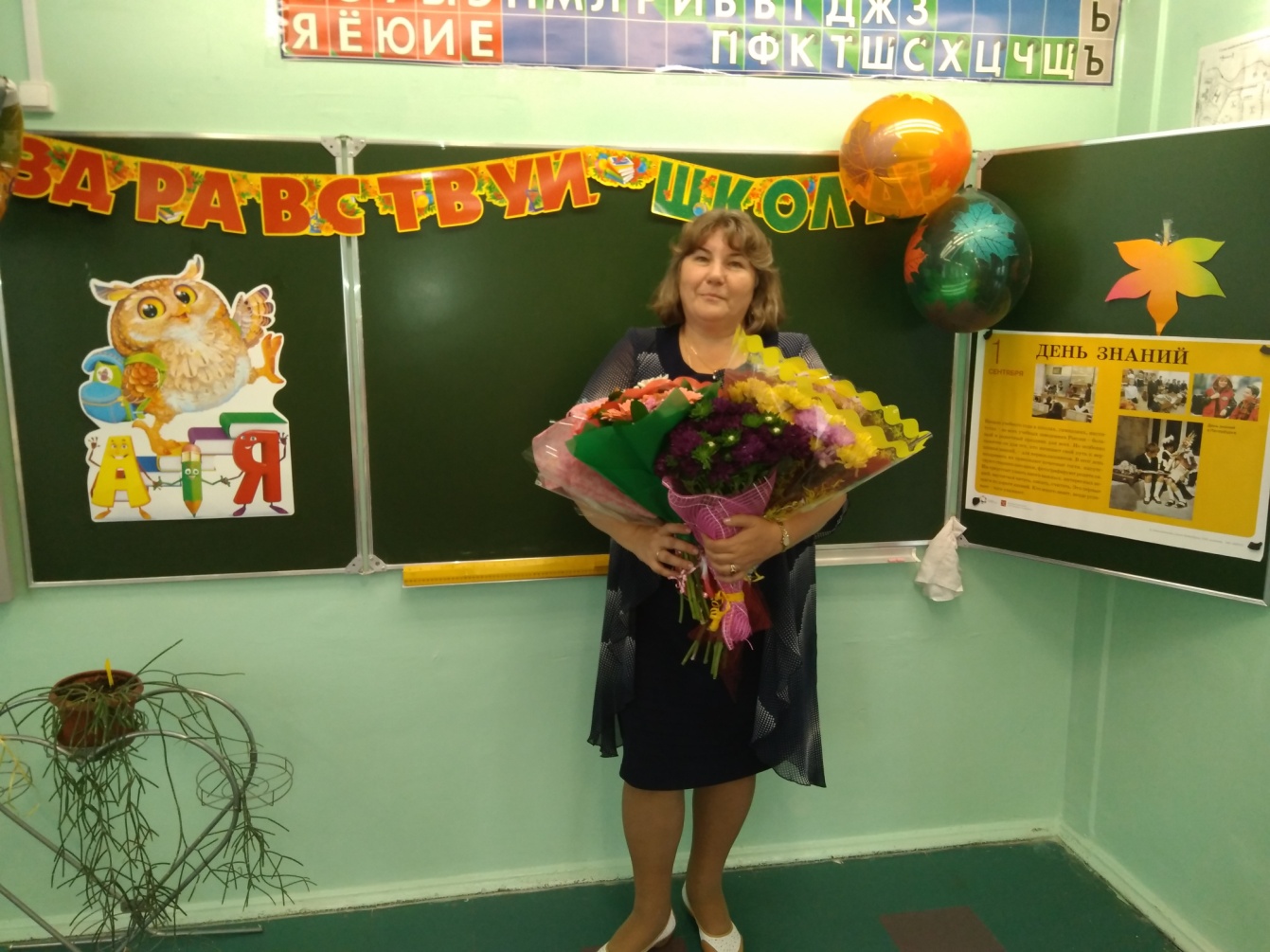 Кравченко
                        Марина
                        Петровна
                        учитель 
                                 начальных классов
Предмет: ОРКСЭ
Модуль: светская этика
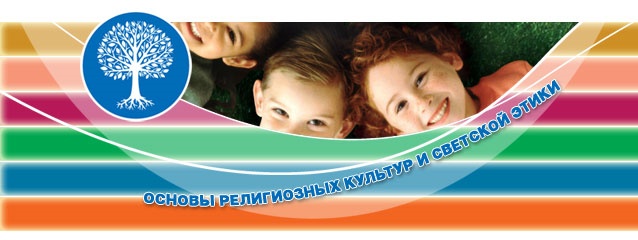 Основы религиозных культур и светской этики (ОРКСЭ) – учебный предмет, включён Министерством образования и науки Российской Федерации в школьную программу 
(в обязательную часть образовательной программы 4 классов начальной школы в объёме 34 часов) с 1 сентября 2012 года.
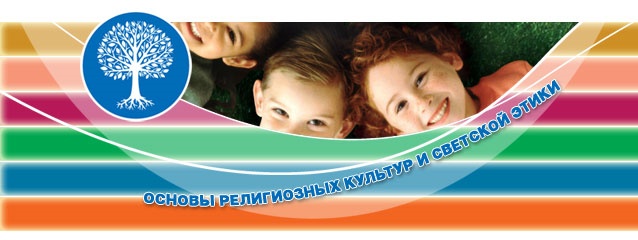 Цель учебного курса ОРКСЭ – 
формирование у младшего подростка мотиваций к осознанному нравственному поведению, основанному на знании и уважении культурных и религиозных традиций многонационального народа России, а также к диалогу с представителями других культур и мировоззрений.
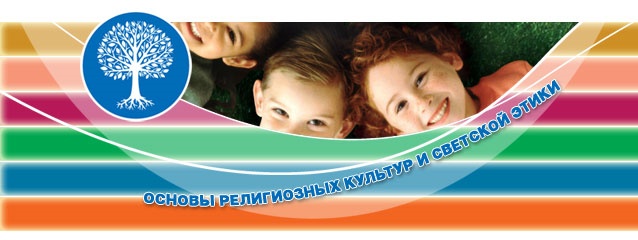 Воспитание детей в рамках курса ОРКСЭ
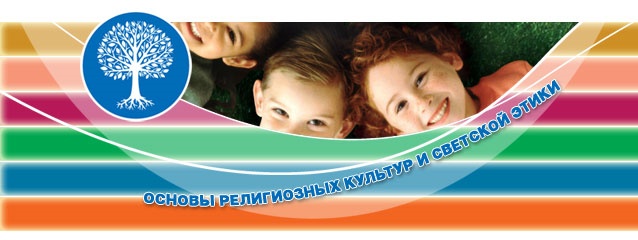 Особое внимание необходимо уделить следующим вопросам:
культурологический характер курса;
 светский характер курса;
 безотметочная методика преподавания;
 учет психологических особенностей младшего подросткового возраста в преподавании курса «Основы религиозных культур и светской этики»
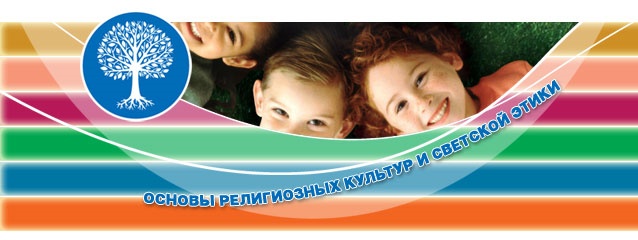 что такое светская  этика?
Этика – это наука, которая рассматривает поступки и отношения между людьми с точки зрения представлений о добре и зле.
Этика помогает человеку самостоятельно совершать добрые дела и стать лучше
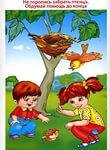 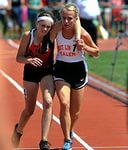 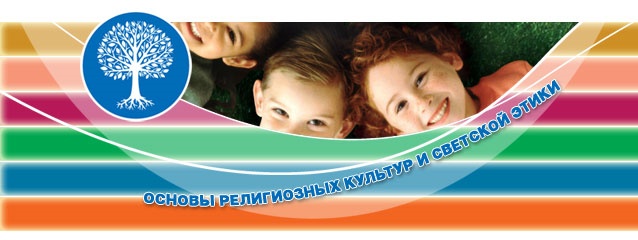 Чтобы понять почему одни люди делают добрые поступки, а другие плохие. 
Как не делать зла? 
Как сделать, чтобы люди жили лучше?        

На все эти вопросы помогает нам ответить этика.
Основы светской этики
Учебное пособие знакомит учащихся с основами светской этики. Что такое добро и зло, добродетель и порок, альтруизм и эгоизм? Что значит быть моральным? В этих и других вопросах поможет школьникам разобраться светская этика. 
Учащиеся узнают о том, что такое настоящий друг, честь и достоинство, стыд и совесть, этикет, и о многом другом.
Светская этика даст знания, которые помогут учащимся самостоятельно совершать моральные поступки, а значит, сделать свою жизнь и жизнь других людей лучше.
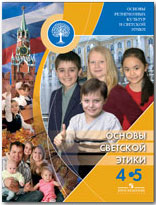 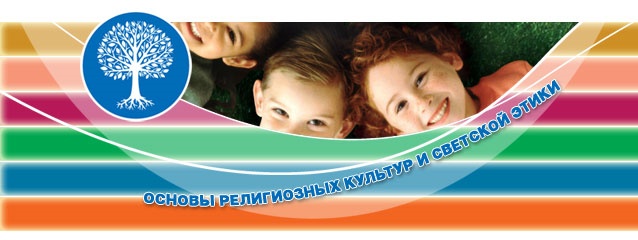 Содержание:
Уроки 16-17. Подведение итогов
Урок 18. Род и семья — исток нравственных отношений
Урок 19. Нравственный поступок
Урок 20. Золотое правило нравственности
Урок 21. Стыд, вина и извинение
Урок 22. Честь и достоинство
Урок 23. Совесть
Урок 24. Нравственные идеалы
Урок 25. Нравственные идеалы
Урок 26. Образцы нравственности в культуре Отечества
Урок 27. Этикет
Урок 28. Семейные праздники
Урок 29. Жизнь человека — высшая нравственная ценность
Урок 30. Любовь и уважение к Отечеству
Урок 1. Россия - наша Родина
Урок 2. Что такое светская этика
Урок 3. Культура и мораль
Урок 4. Особенности морали
Урок 5. Добро и зло
Урок 6. Добро и зло
Урок 7. Добродетель и порок
Урок 8. Добродетель и порок
Урок 9. Свобода и моральный выбор человека
Урок 10. Свобода и ответственность
Урок 11. Моральный долг
Урок 12. Справедливость
Урок 13. Альтруизм и эгоизм
Урок 14. Дружба
Урок 15. Что значит быть моральным
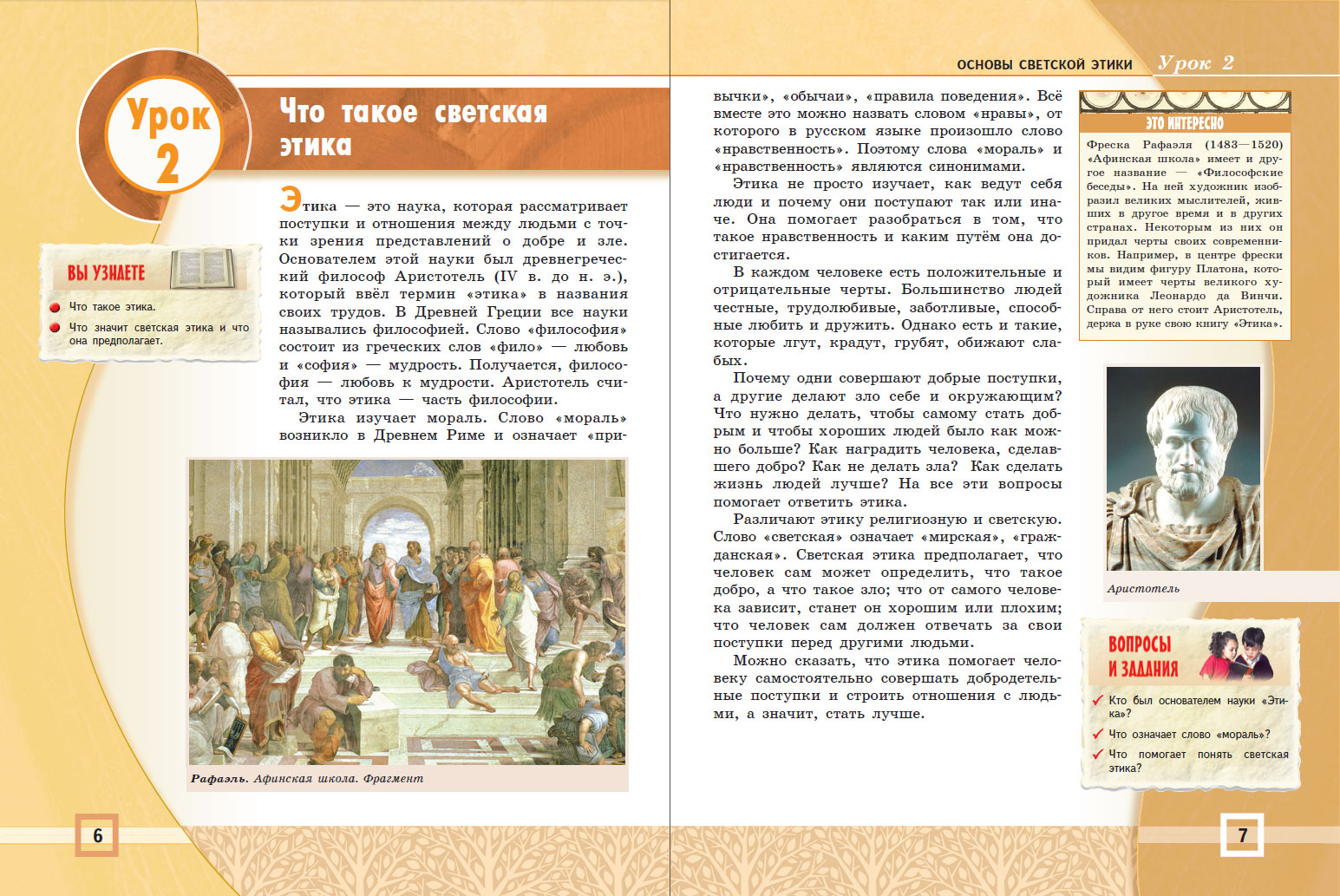 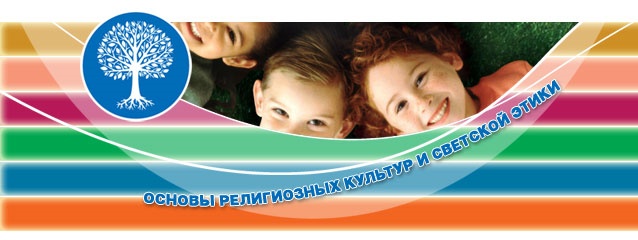 Выбор за Вами,         родители!
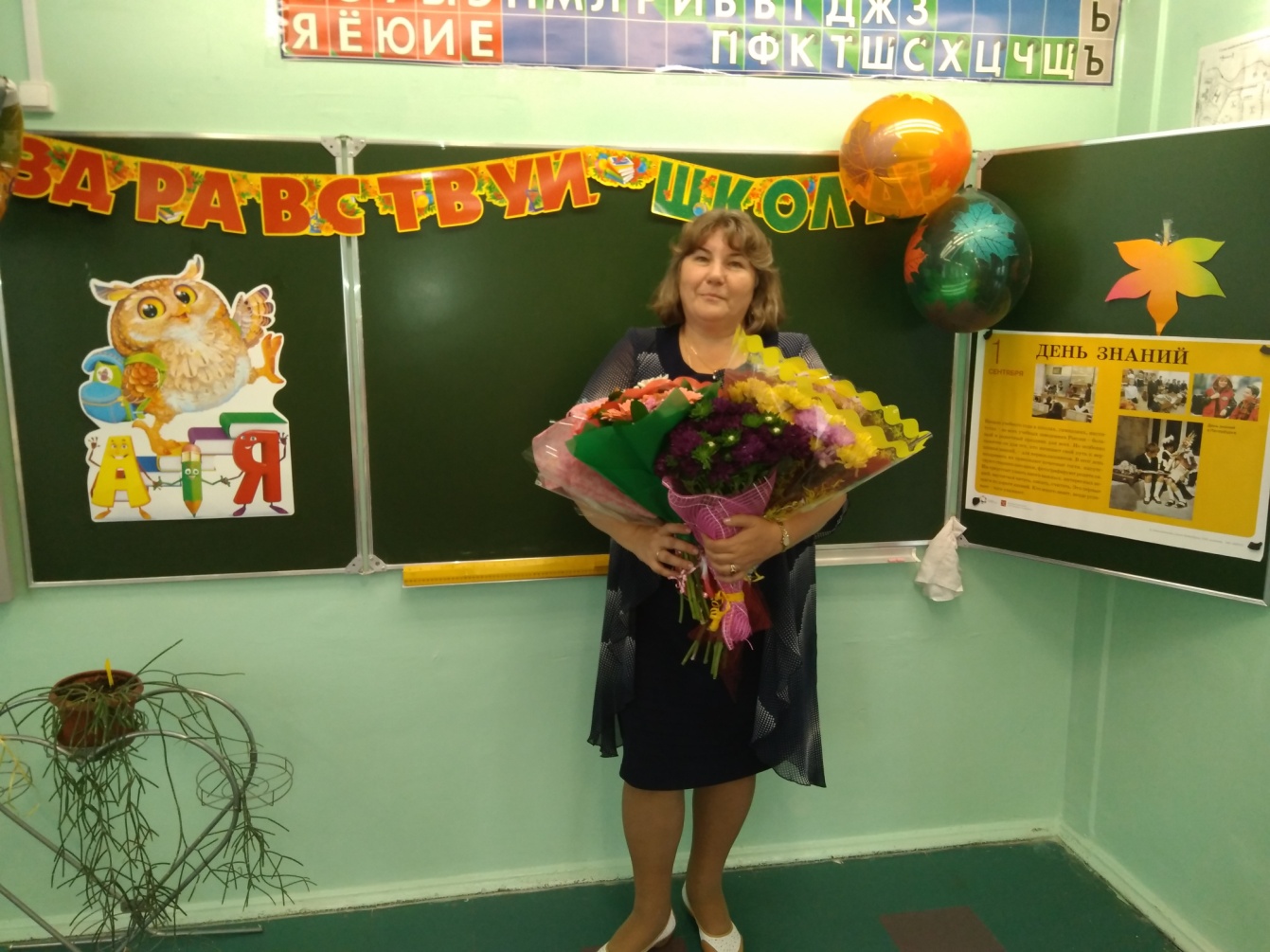 Кравченко
                        Марина
                        Петровна
                        





Модуль: светская этика
Предмет: ОРКСЭ